品川区長 記者会見資料
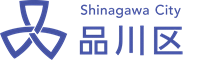 令和５年５月
品川区長 記者会見
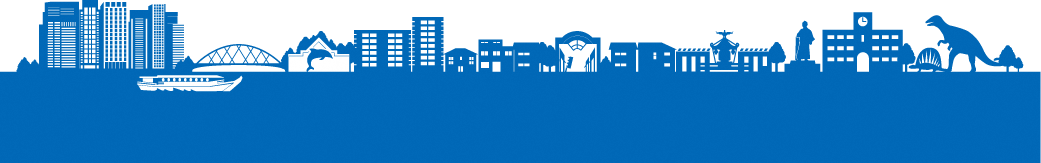 令和5年5月19日
令和5年度品川区 予算案プレス発表
品川区長 記者会見資料
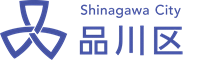 内容
〇 補正予算案（一般会計第２号）について
　♦ 低所得世帯に対し国の事業より対象者を拡大して支給
　♦ 低所得の子育て世帯に対し国の事業より対象者を拡大し給付金を支給
　♦ 都立特別支援学校に在籍する児童生徒の給食費相当分を支給　　ほか
〇 「未来へつなぐ環境都市 しながわ」の取り組み
　♦ プラスチック製品の資源回収開始
　♦ 区有施設で「ZEB」認証を新たに取得　全国で最多の取得数
〇 令和２年に区立学校で発生したいじめの重大事態への対応について
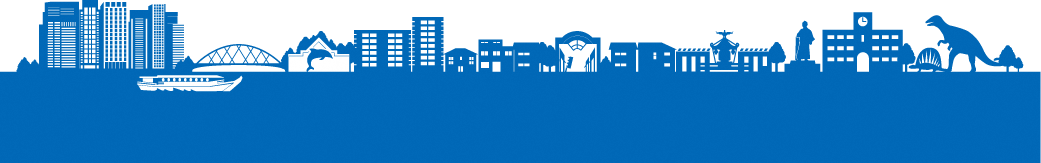 令和5年5月19日
令和5年度品川区 予算案プレス発表
品川区長 記者会見資料
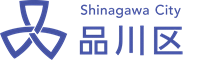 補正予算案（一般会計第２号）について
令和５年度一般会計補正予算案（第２号）

物価高騰対策支援給付金ほか
（単位：千円）
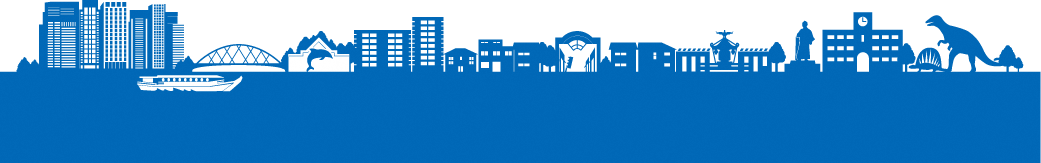 令和5年5月19日
令和5年度品川区 予算案プレス発表
品川区長 記者会見資料
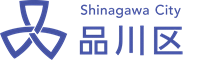 １住民税非課税世帯等物価高騰対策支援給付金        1,435,994千円
New！
特に家計への影響が大きい低所得者世帯に対し、国の給付事業より対象者を拡大して支給
区独自！
区独自！
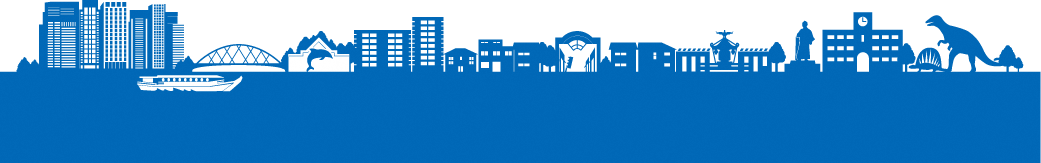 令和5年5月19日
令和5年度品川区 予算案プレス発表
品川区長 記者会見資料
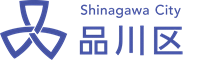 ２ 子育て世帯生活支援特別給付事業                      29,034千円
拡充！
低所得の子育て世帯に対し、国の給付事業より対象者を拡大し、区独自の特別給付金を支給
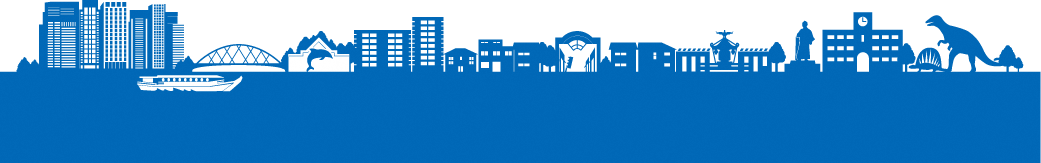 令和5年5月19日
令和5年度品川区 予算案プレス発表
品川区長 記者会見資料
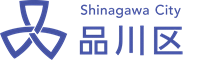 ３ 都立特別支援学校給食費補助事業　　　　　  　  11,203千円
New！
区立学校在籍者と同様、都立特別支援学校に在籍する児童・生徒の保護者を対象に、在籍する特別支援学校の給食費相当分を支給
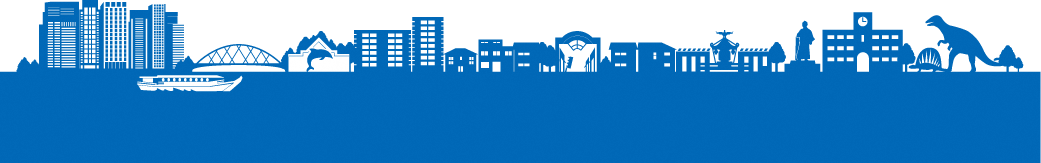 令和5年5月19日
令和5年度品川区 予算案プレス発表
品川区長 記者会見資料
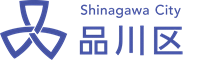 ４ 未就園児の定期的な預かりモデル事業　　　　    70,596千円
拡充！
国のモデル事業に加えて都独自の事業を活用することで、未就園児の定期的かつ継続的な預かりを行い、在宅子育て支援の拡充を図る
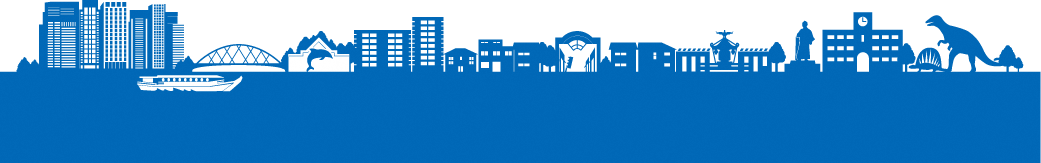 令和5年5月19日
令和5年度品川区 予算案プレス発表
品川区長 記者会見資料
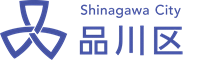 ５ 自転車ヘルメット購入助成　　　　　　　　   　 24,539千円
New！
自転車ヘルメット購入者に対し助成を行うことで、区民の生命・身体の安全に寄与する
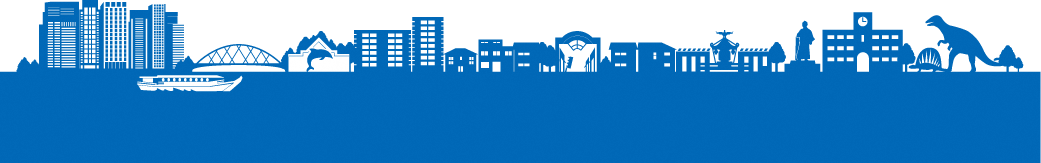 令和5年5月19日
令和5年度品川区 予算案プレス発表
品川区長 記者会見資料
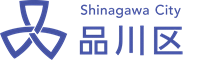 その他の補正予算案の内容
6　妊婦健康診査（超音波検査）支援事業の拡充			     62,832千円
　　   妊婦健康診査における超音波検査について、公費負担を拡大し、
　    経済的負担の軽減を図る。

  7　省エネルギー対策設備更新助成金			         　170,440千円
　　   省エネ化のため既存設備の更新を行う中小企業へ助成金を
　    交付することで、経済の活性化を図る。
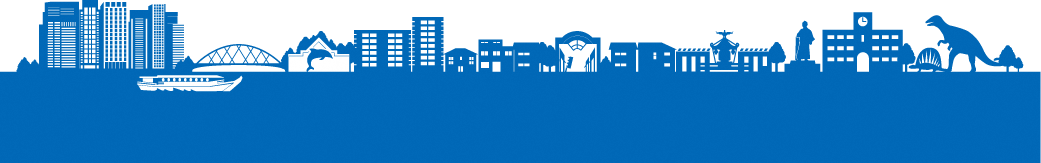 令和5年5月19日
令和5年度品川区 予算案プレス発表
品川区長 記者会見資料
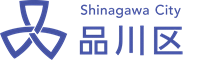 その他の補正予算案の内容
8　児童参加地域事業・新規事業定着化補助金			　     5,400千円
　　   町会・自治会の活動に対する経済的な支援を行うことで、
　    地域コミュニティの活性化に寄与する。

  9　保育所等物価高騰緊急対策事業					     91,309千円
　　   児童保育施設に支援金を給付し、安定的な運営に寄与する。

10　障害福祉サービス・介護サービス事業所物価高騰対策支援金  183,399千円
　　　 支援金を支給し、施設の安定的な運営に寄与する。
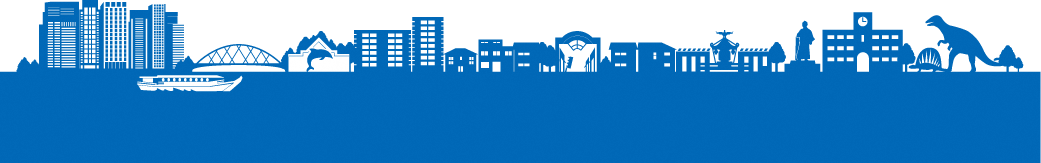 令和5年5月19日
令和5年度品川区 予算案プレス発表
品川区長 記者会見資料
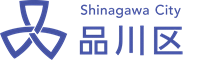 「未来へつなぐ環境都市 しながわ」の取り組み
1　プラスチック製品の資源回収開始
　　「プラマーク」のついていない製品を含め、さまざまなプラスチック製品を「資源」として回収し、再利用することで、さらなる資源の有効利用とごみ減量につなげる。

2　区有施設で「ZEB」認証を新たに取得　全国で最多の取得数　 （３月末時点）
　　中原保育園・児童センター複合施設改築において
  「ZEB Ready」認証を取得。
　　　　※　一般社団法人環境共創イニシアチブ
             　ZEBリーディング・オーナー一覧による
New！
※
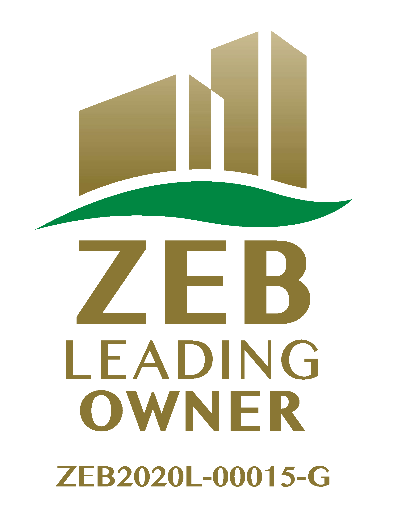 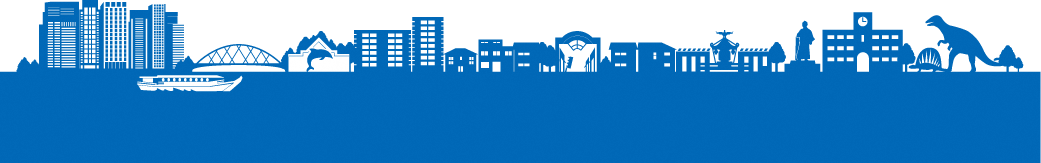 令和5年5月19日
令和5年度品川区 予算案プレス発表
品川区長 記者会見資料
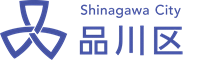 「未来へつなぐ環境都市 しながわ」の取り組み
プラスチック製品の資源回収開始
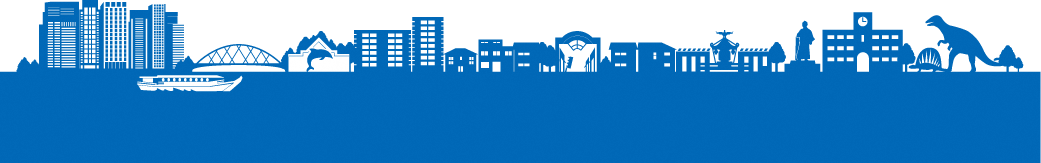 令和5年5月19日
令和5年度品川区 予算案プレス発表
品川区長 記者会見資料
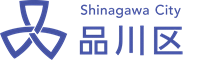 「未来へつなぐ環境都市 しながわ」の取り組み
区有施設で「ZEB」認証を新たに取得　全国で最多の取得数
〇中原保育園・児童センター複合施設改築において「ZEB Ready」認証を取得。
　♦ 外部等の断熱性能を高め、地中熱を用いた空調設備や、屋上やバルコニー手摺への
　　　太陽光発電設備の設置等により、設計段階でエネルギー消費量の59%削減を実現。
〇他区有施設での取得状況
　♦ エコルとごし（都内公共施設初のNearly ZEB　令和４年５月運用開始）
　♦ 八潮北公園管理事務所（ZEB Ready　令和５年６月末竣工予定） 
　♦ 北品川多世代交流支援施設（ZEB Ready　令和６年２月末竣工予定）
　♦ 今回４施設目の認証となり、全国最多の施設数。
　♦ 西大井三丁目障害者グループホームでは、「ZEH-M Ready」認証を取得済。
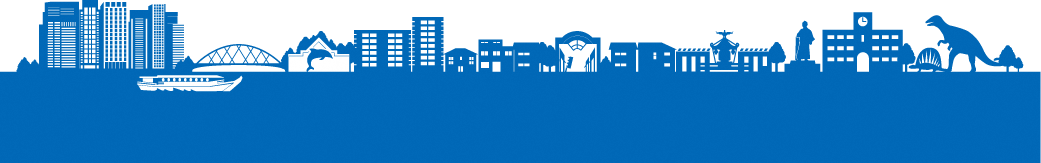 令和5年5月19日